SHARDS: An unbiased spectro-photometric survey of passively evolving galaxies at z>1 in GOODS-N
Pablo G. Pérez-González
Ramón y Cajal Associate Professor at UCM
Associate Astronomer at Steward Observatory
Co-I´s: G. Barro, M. Balcells,N. Cardiel, J. Cenarro, J. Cepa, S. Charlot, A. Cimatti, C. Conselice, E. Daddi, J. Donley, D. Elbaz, I. Ferreras, J. Gallego, R. Gobat, R. Guzmán, A. Renzini, L. Tresse, I. Trujillo, J. Zamorano
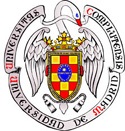 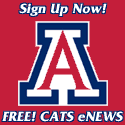 University of Arizona (UofA)
UniversidadComplutense de Madrid (UCM)
The classical view on galaxy formation
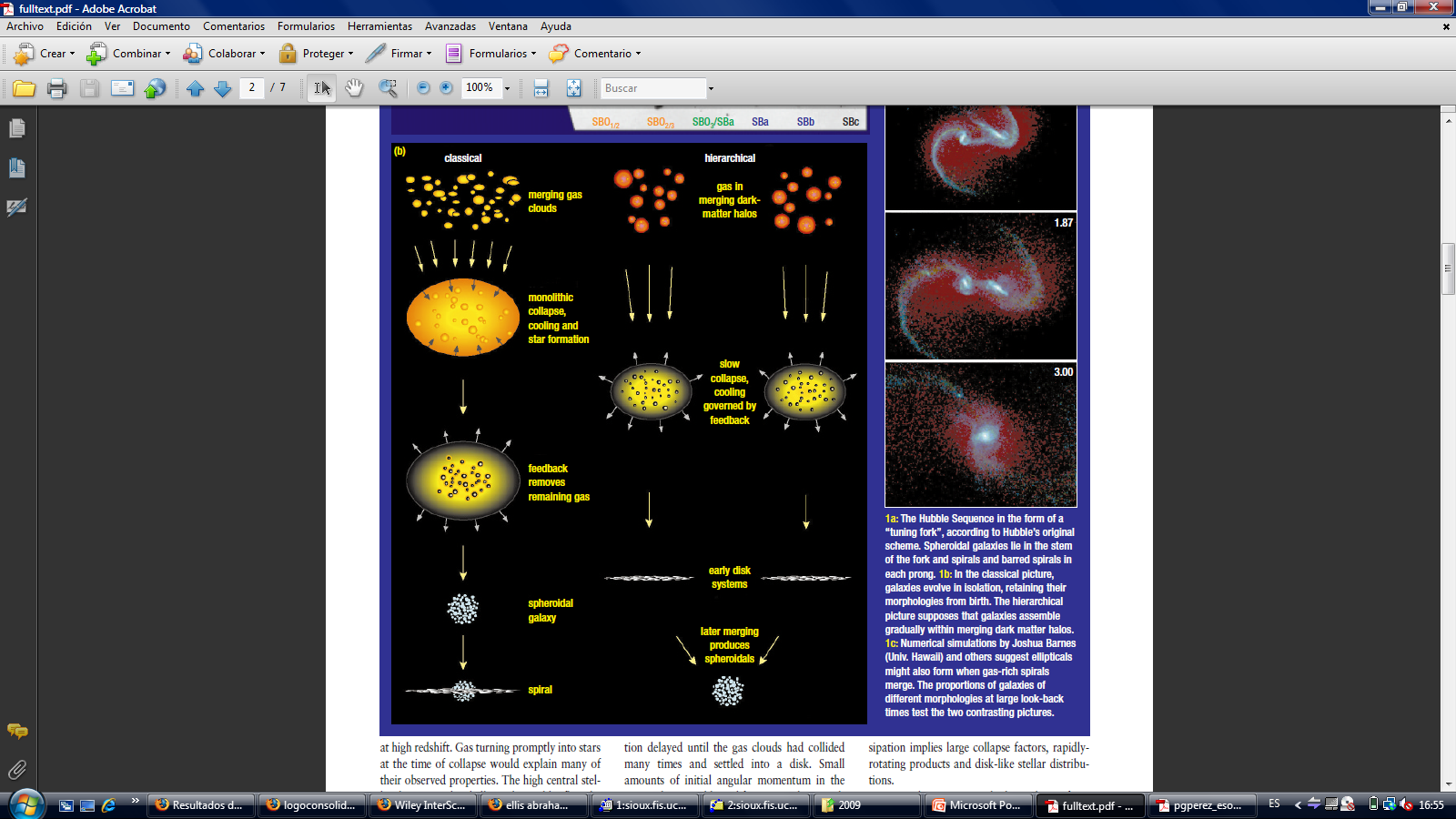 Ellis et al. (2000)
The current paradigm for galaxy formation
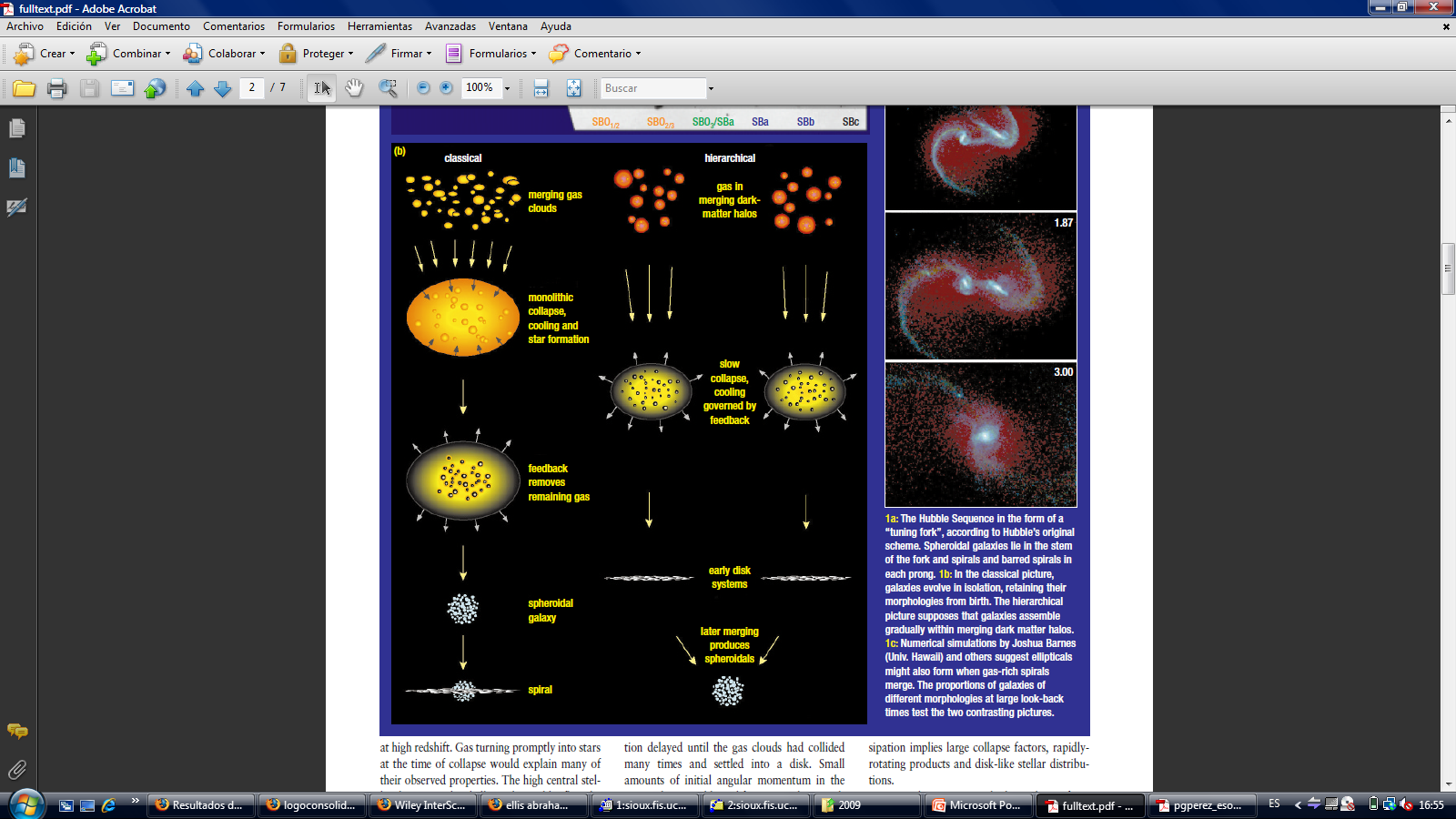 Ellis et al. (2000)
The paradigm for galaxy formation: models
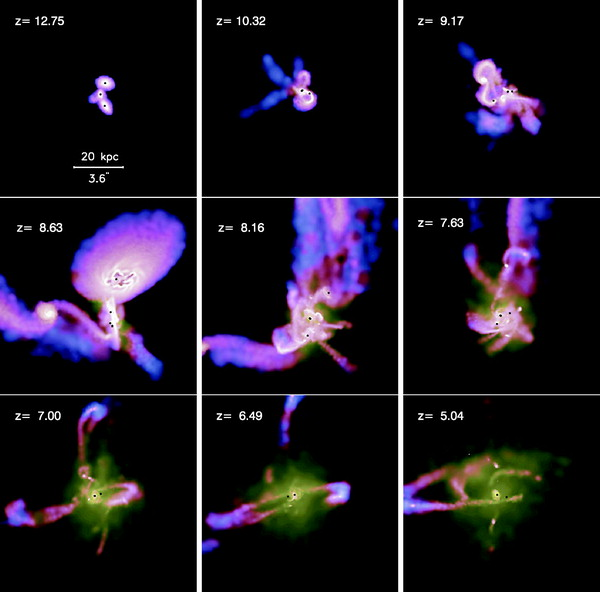 Li et al. (2008)
The paradigm for galaxy formation: data
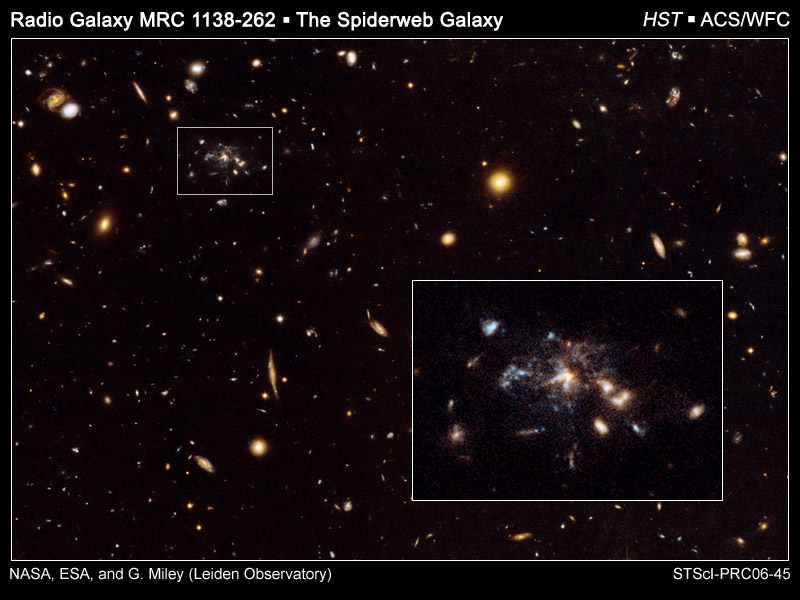 Miley et al. (2006)
Checking the paradigm: environmental effects
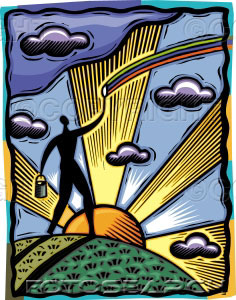 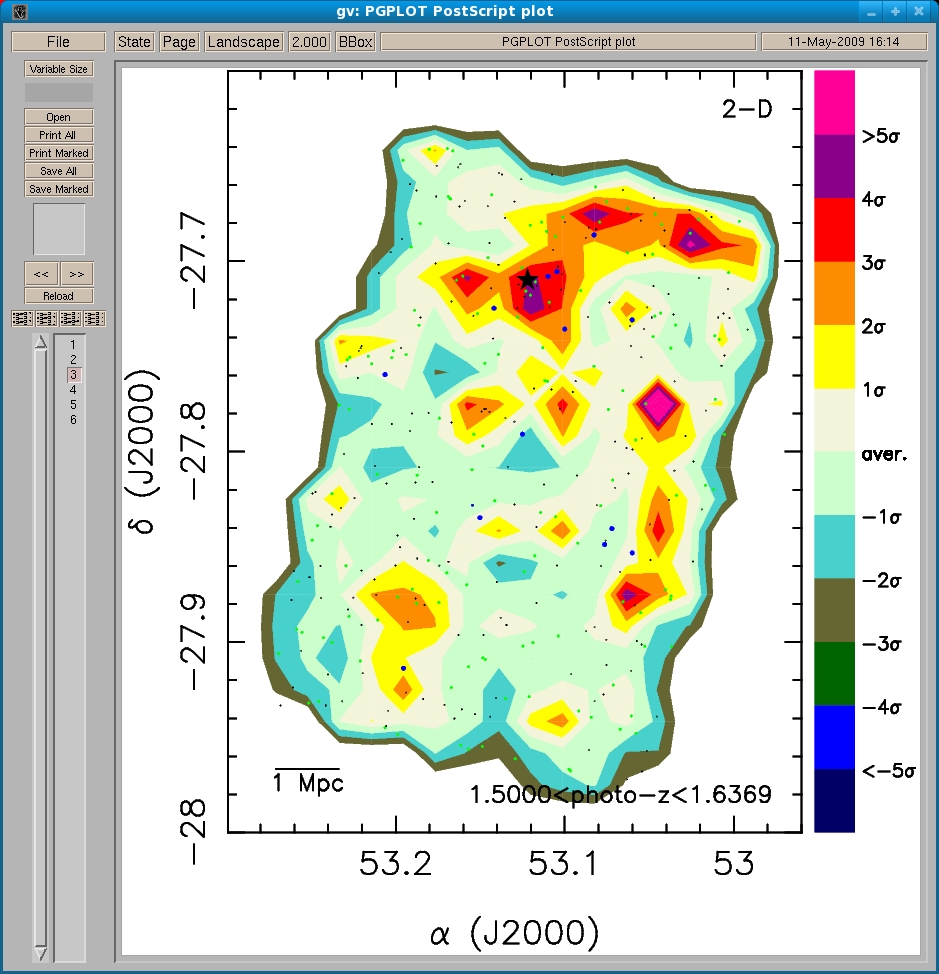 Rainbow Database
Pérez-González et al. (in preparation)
Literature comparison:
Castellano et al. (2007) reported aforming cluster at z=1.6 in GOODS-S
GOODS-S
Checking the paradigm: environmental effects
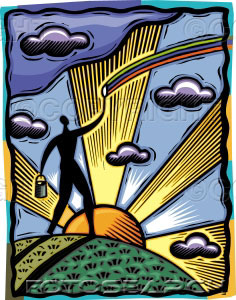 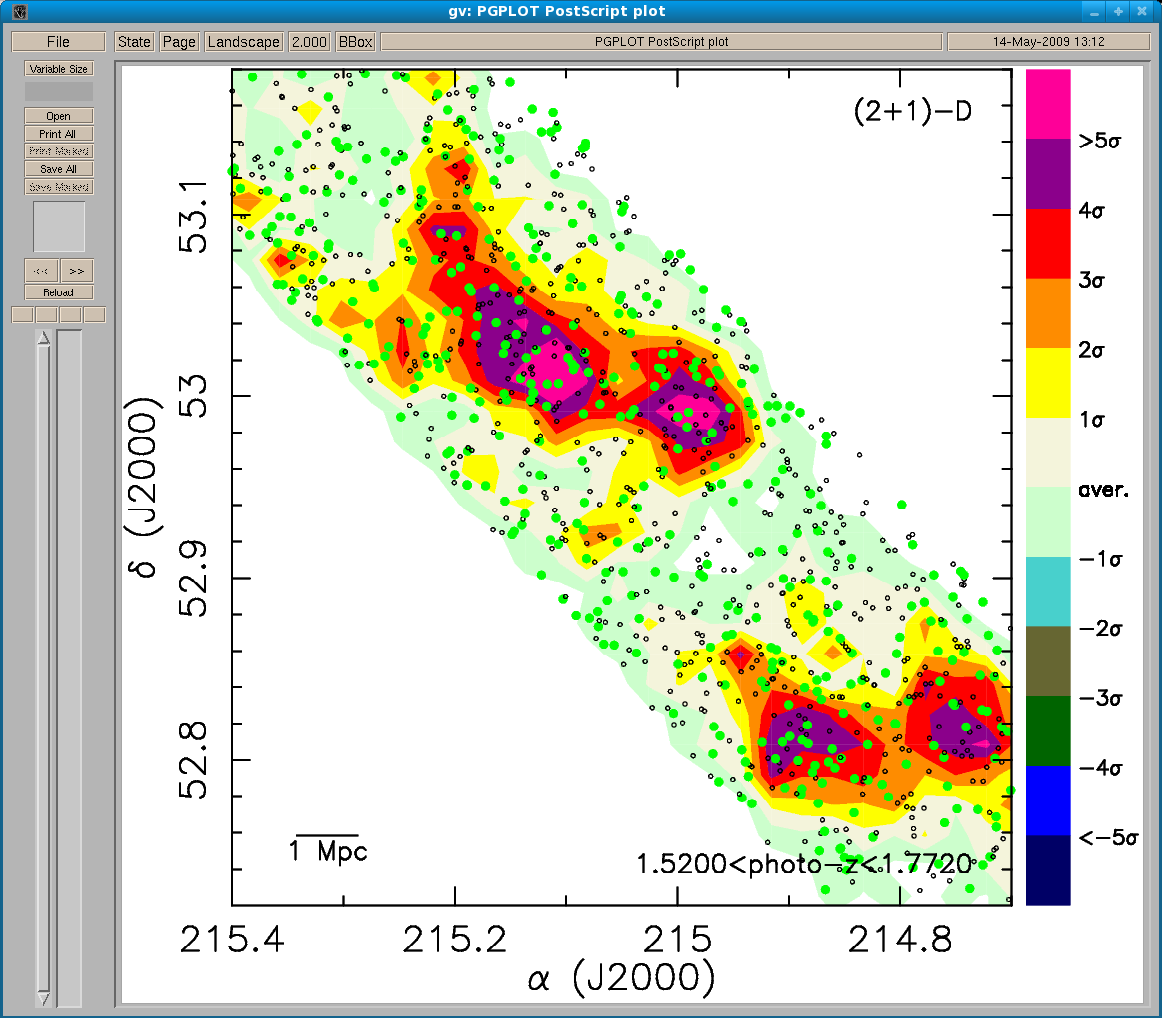 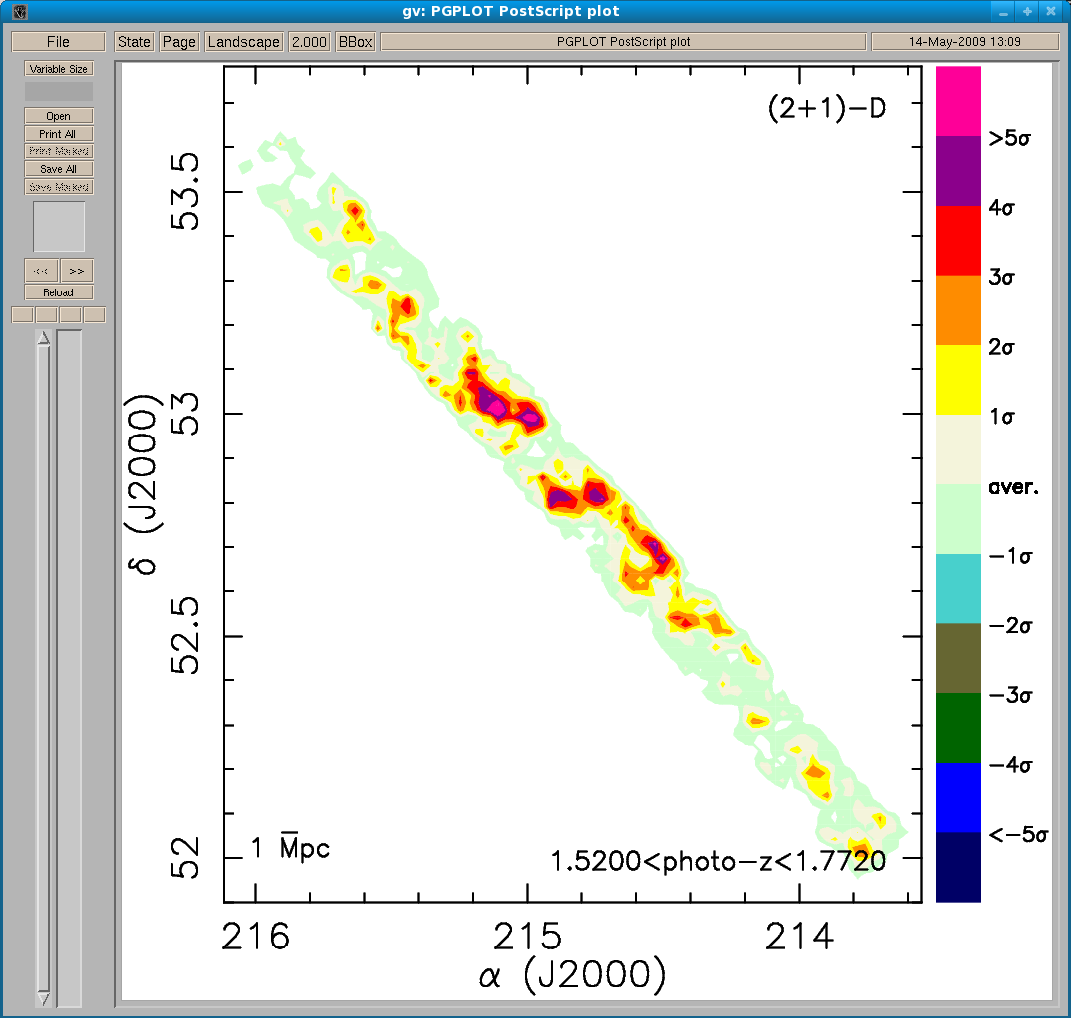 photo-z (R<24)
photo-z (R>24)
Rainbow Database
GTC CAT approved OSIRIS/MOS proposal:21 hours in 2009B(resubmitted in 2010A)PI: Pérez-González
GOODS-S
EGS
Checking the paradigm: many massive galaxies at z>1!
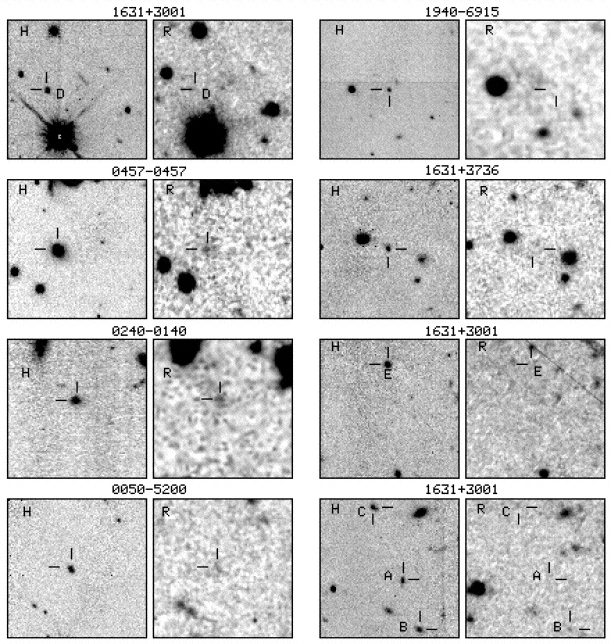 Yan et al. (2000)
 Franx et al. (2003)
Daddi et al. (2004)
Checking the paradigm: many massive galaxies at z>1!
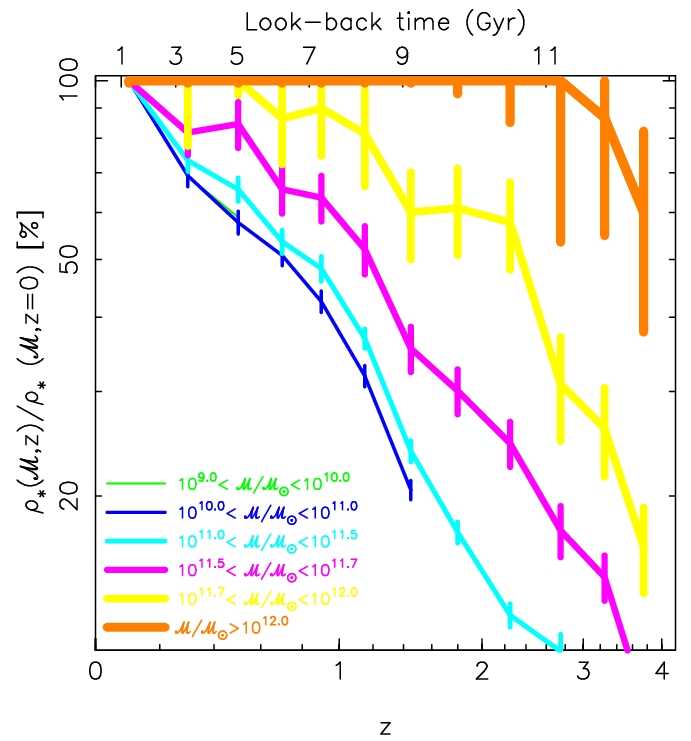 Pérez-González et al. (2008a)
[Speaker Notes: Possibility of showing SFRs calculated with 24 micron.]
Checking the paradigm: many massive galaxies at z>1!
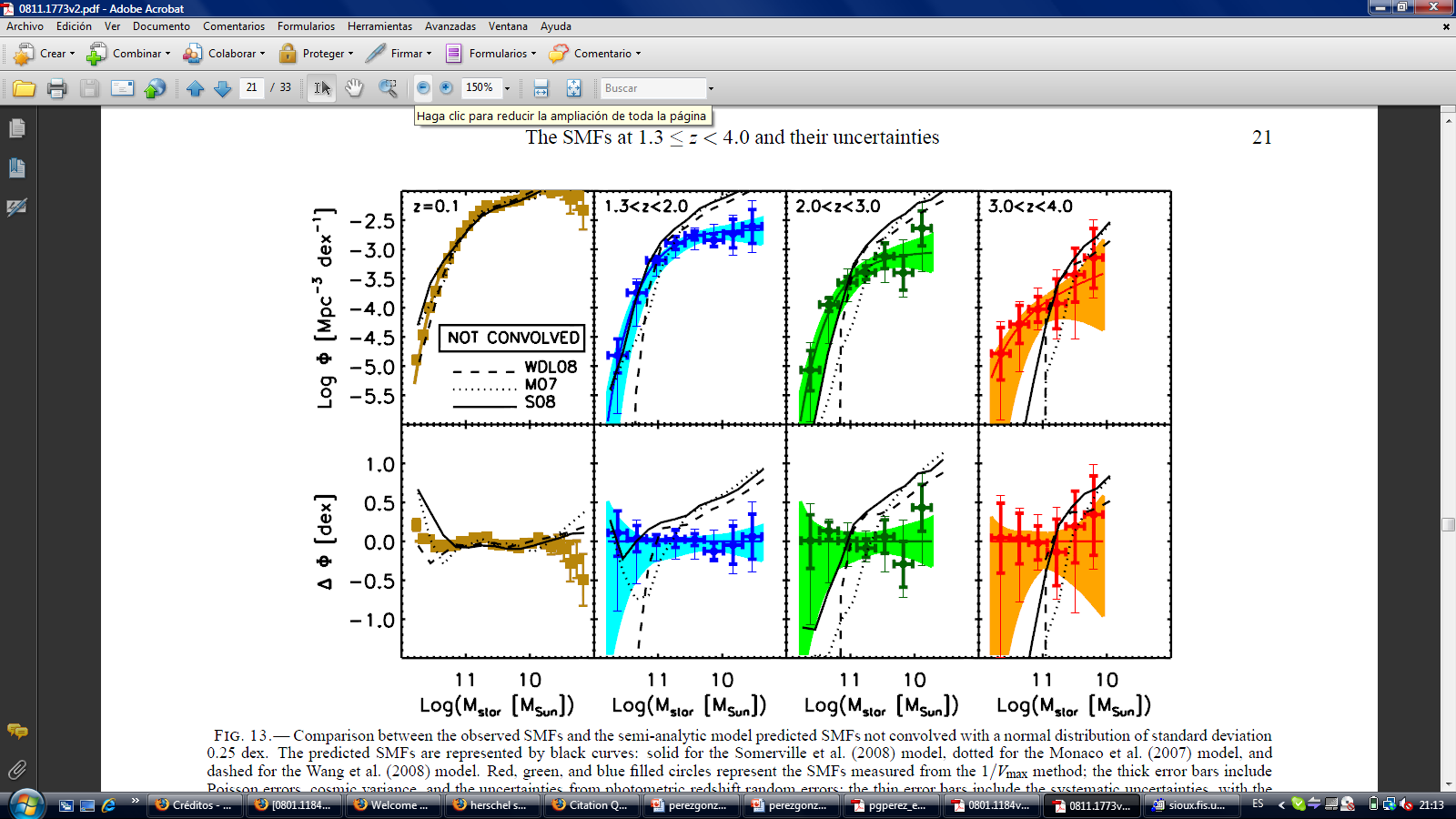 Marchesini et al. (2009)
[Speaker Notes: Possibility of showing SFRs calculated with 24 micron.]
Half of them are already quiescent
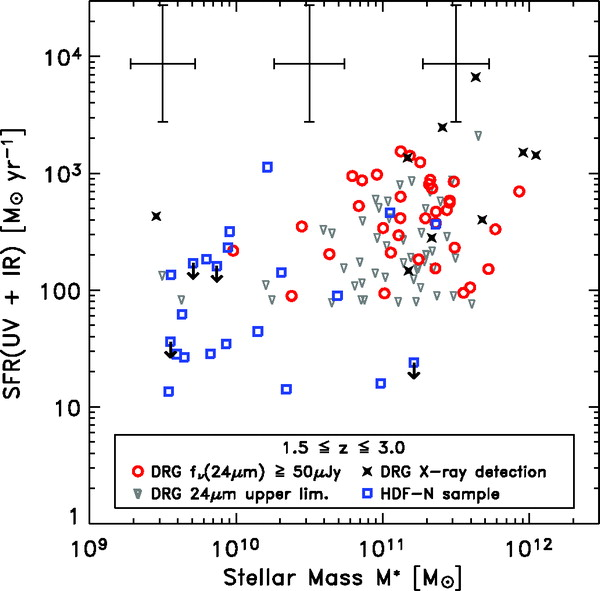 Papovich et al. (2006)
[Speaker Notes: Possibility of showing SFRs calculated with 24 micron.]
And they are very compact!!!
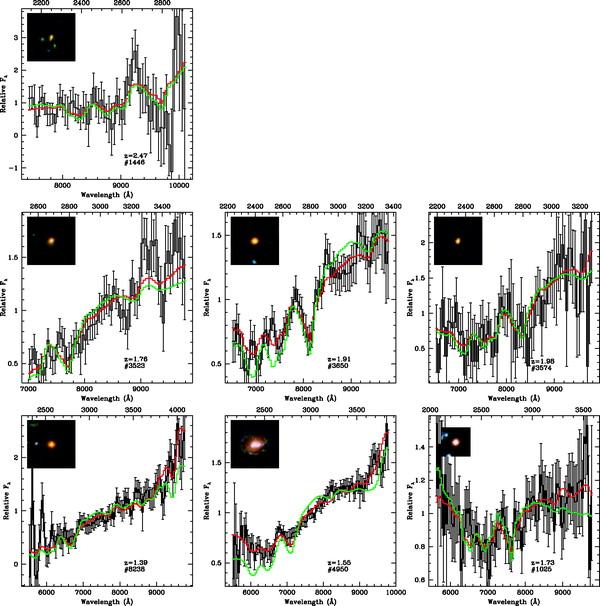 Daddi et al. (2005)Trujillo et al. (2007)
Characterizing red and dead galaxies
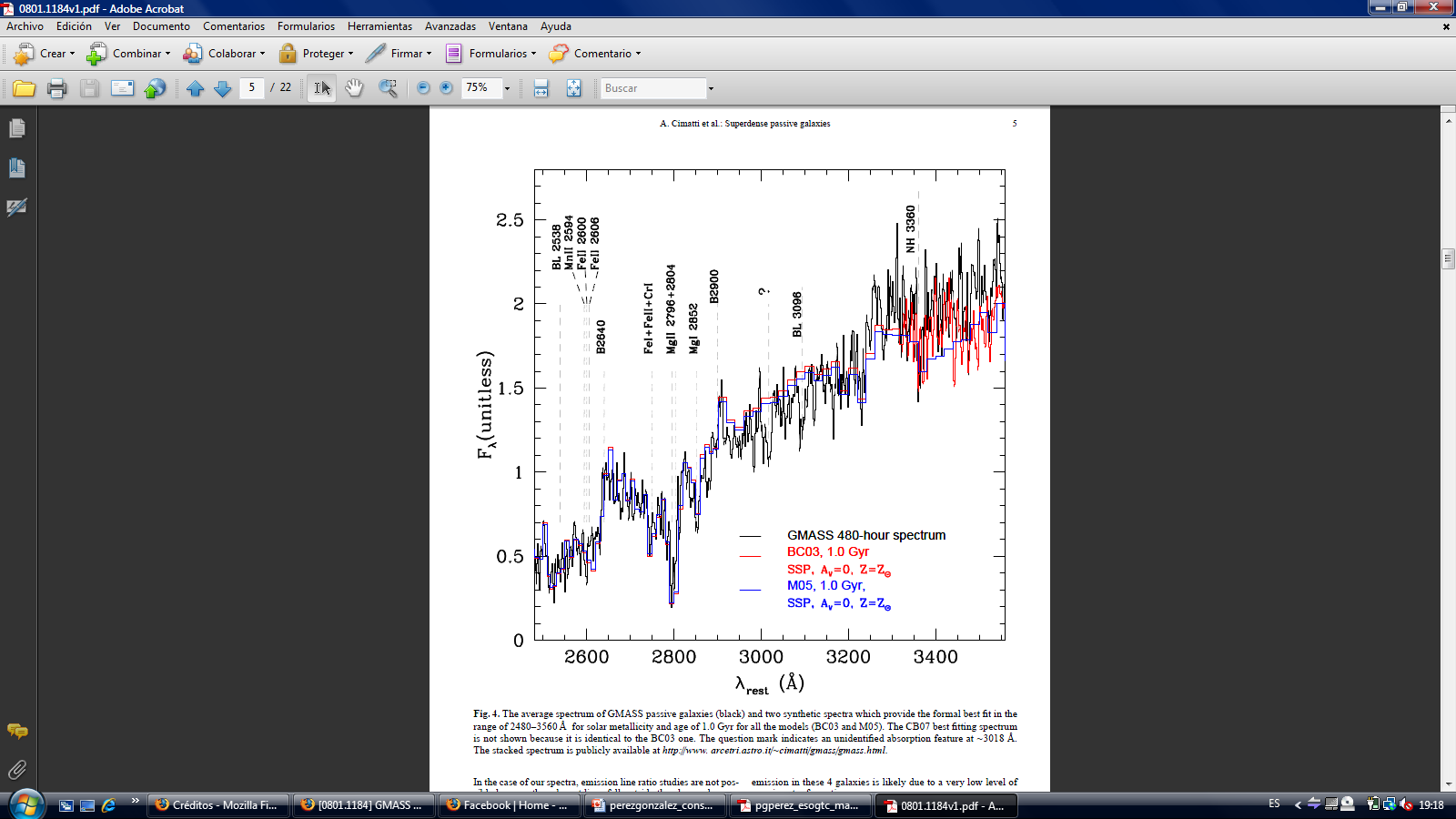 Cimatti et al. (2008)
13 objectsin 480 hourswith VLT!!!
The Mg(UV) spectral index as an age indicator
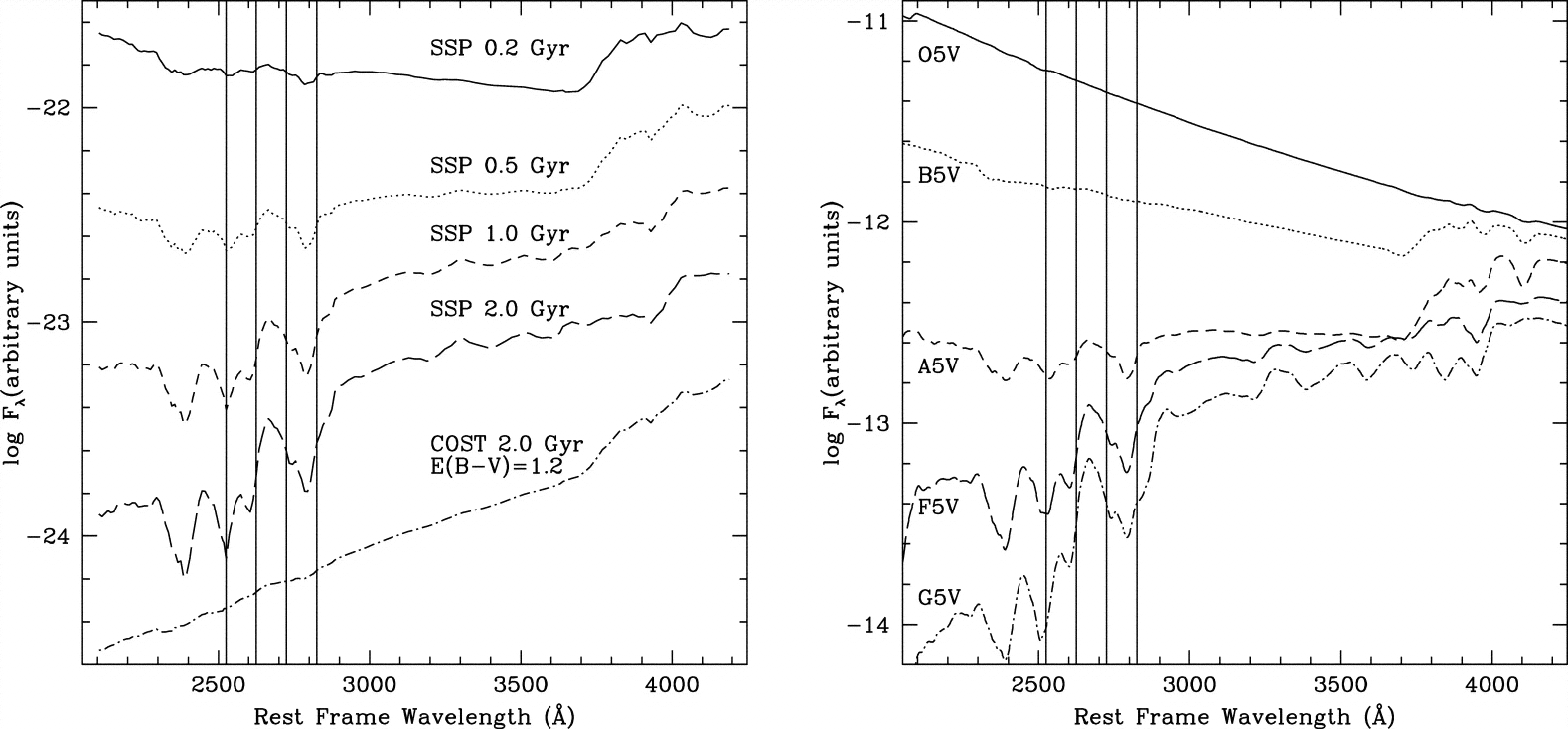 Daddi et al. (2005)
SHARDS: Survey for High-z Absorption Red and Dead Sources
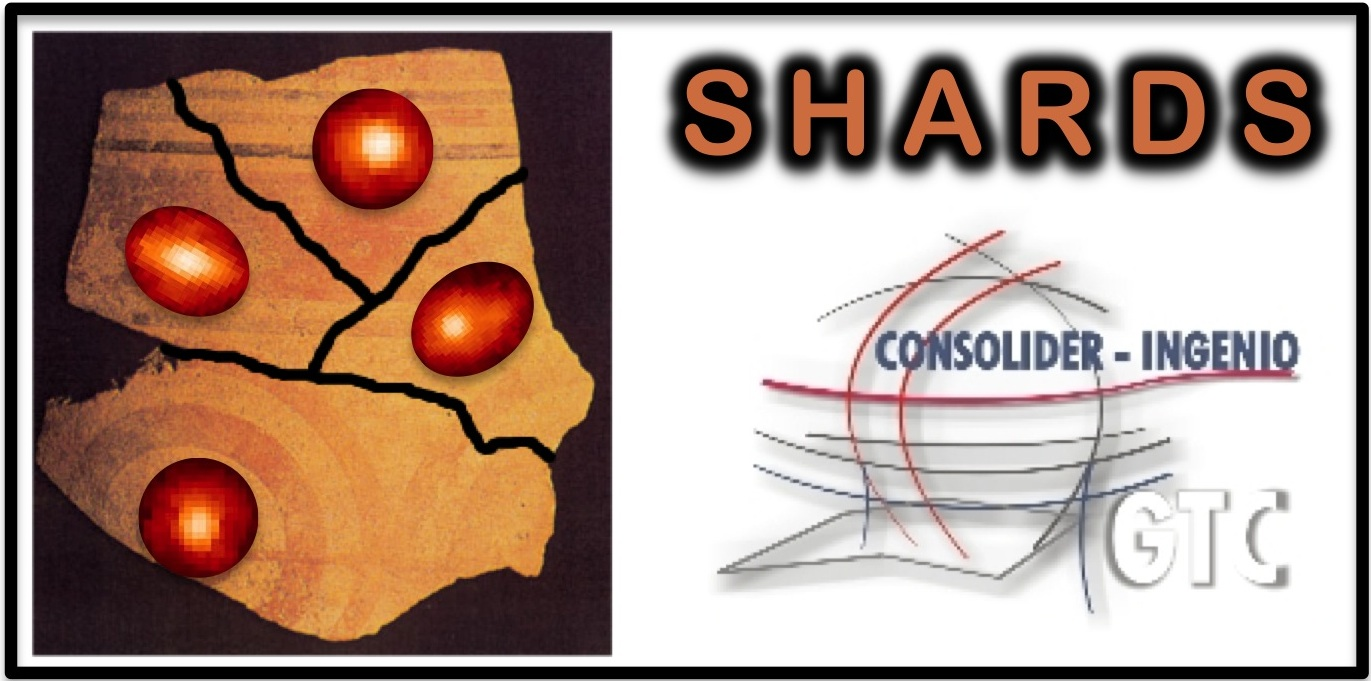 http://guaix.fis.ucm.es/~pgperez/SHARDS
SHARDS: Survey for High-z Absorption Red and Dead Sources
Proposed as an ESO/GTC Large Program in    March 2009 (PI: Pérez-González, 19 co-I’s).
 20 nights awarded in 2010A and 2011A. 
 2 OSIRIS pointings in GOODS-N with 25 filters each.
 GTC/Consolider Project approved grant to buy    dedicated set of 25 medium-band (FWHM=17 nm)    filters.
SHARDS: instrumental setup
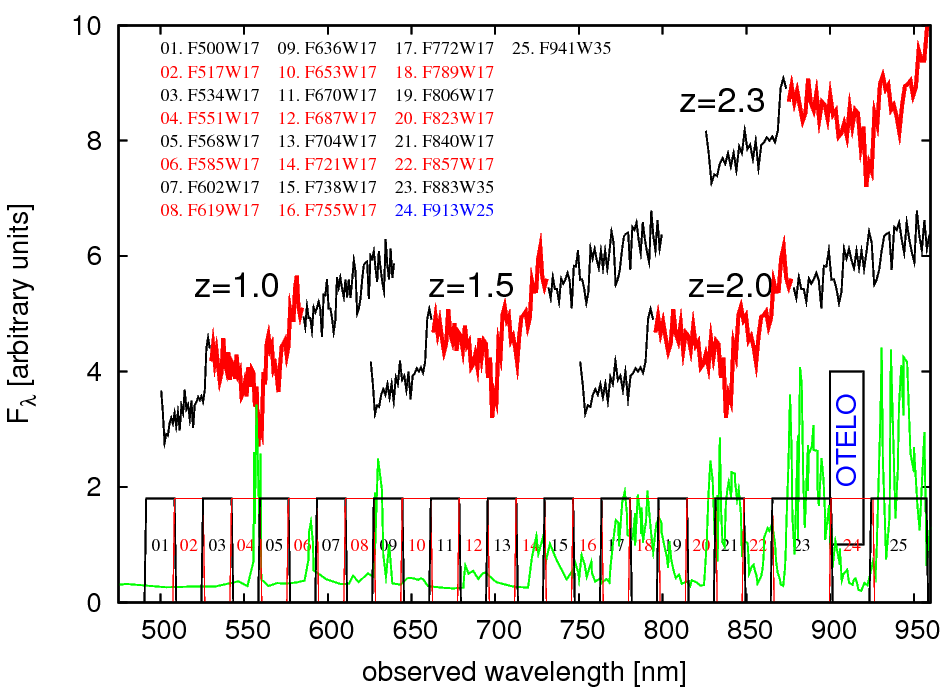 SHARDS: observational facts
25 filters from 500 to 950 nm:
 22 with FWHM=17 nm
 3 reddest filters with FWHM=25-35 nm.
 Blue filters (l<660 nm) to reach 27.0mag at 3s.
 Red filters  (l>660 nm) to reach 26.5mag at 3s.
 Exposure times will range from 4 to 30 ks.
 2 OSIRIS pointings x25 filters to cover GOODS-N.
 Detailed calibration needed, including imaging &   spectroscopic observations: effect of sky    variability, spatial variation of passband,…
SHARDS: Mg(UV) index with photometry
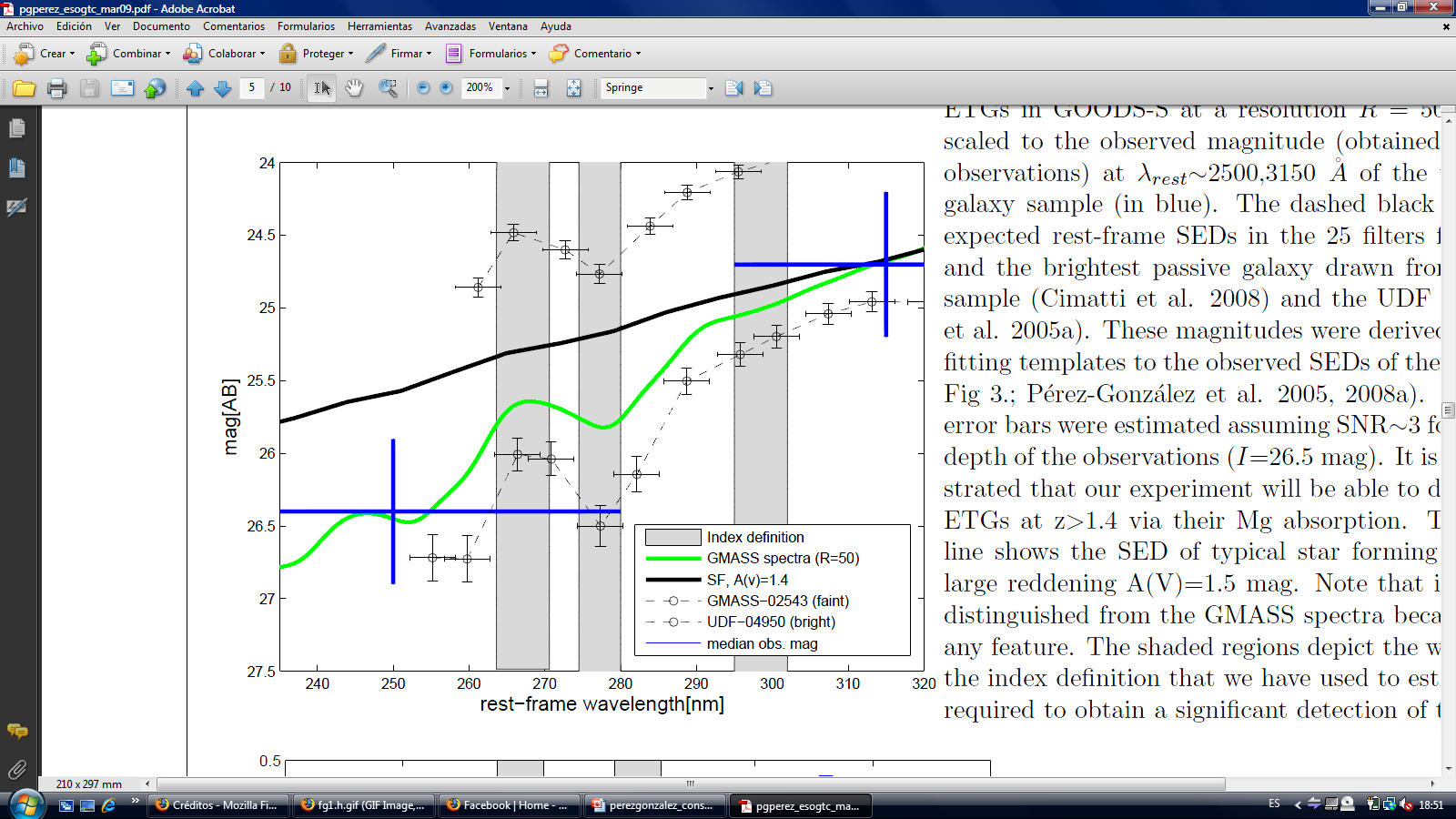 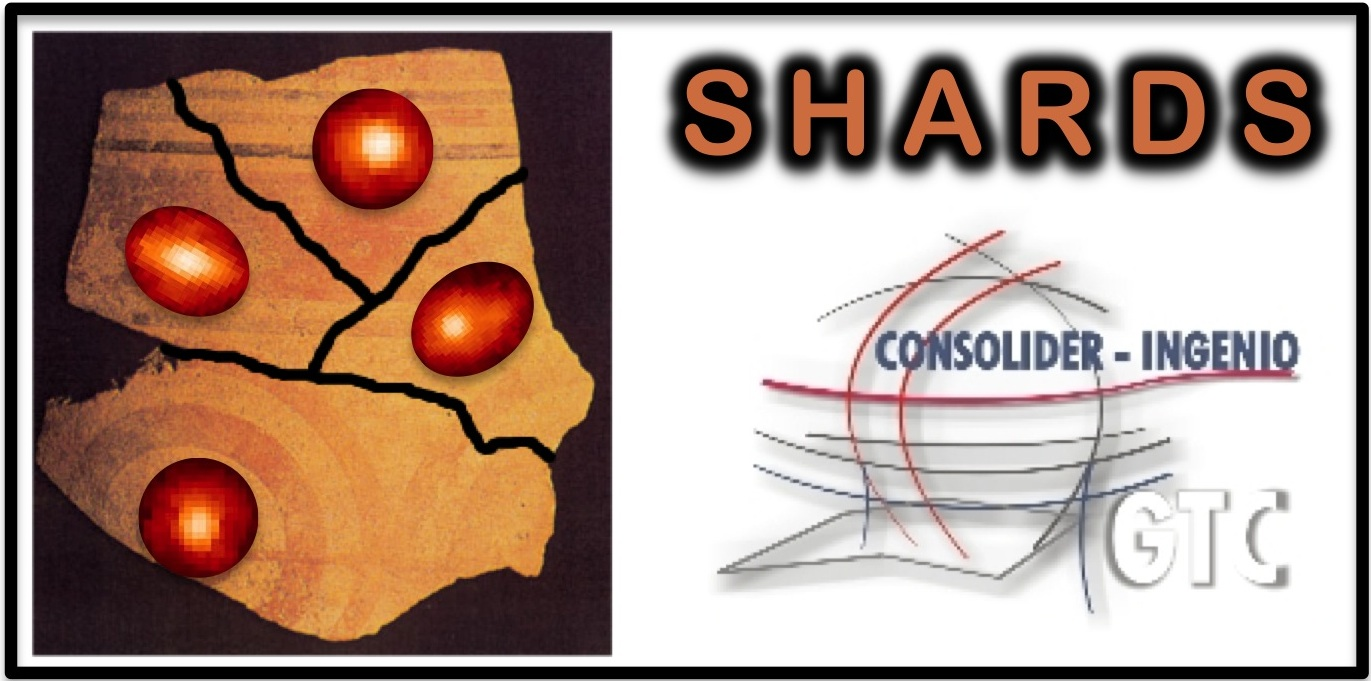 SHARDS: better photo-z’s
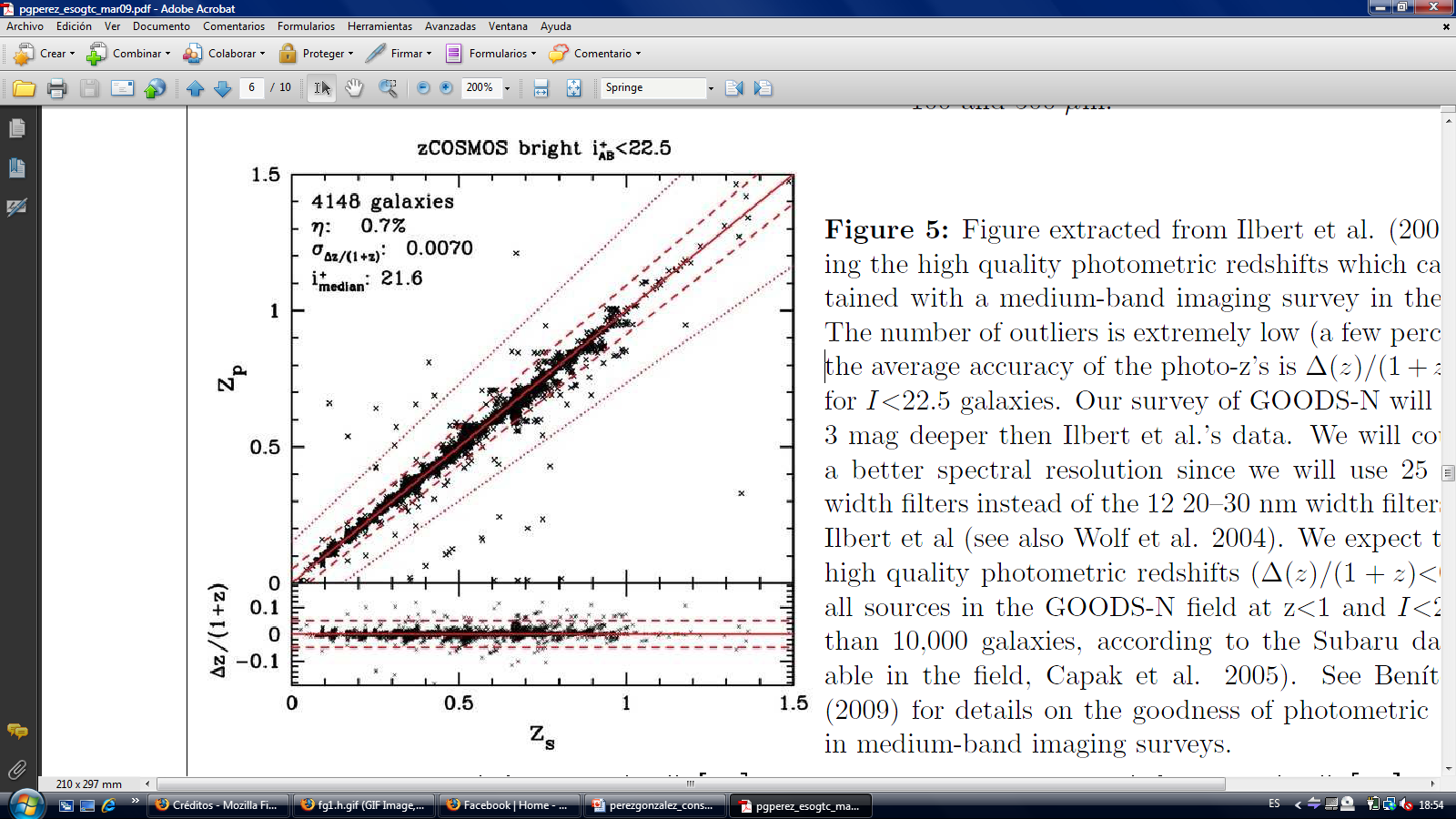 Ilbert et al. (2009)
12 filters @ 25mag (20-30 nm width)Dz/(1+z)<0.01!!!
SHARDS: detecting ELGs
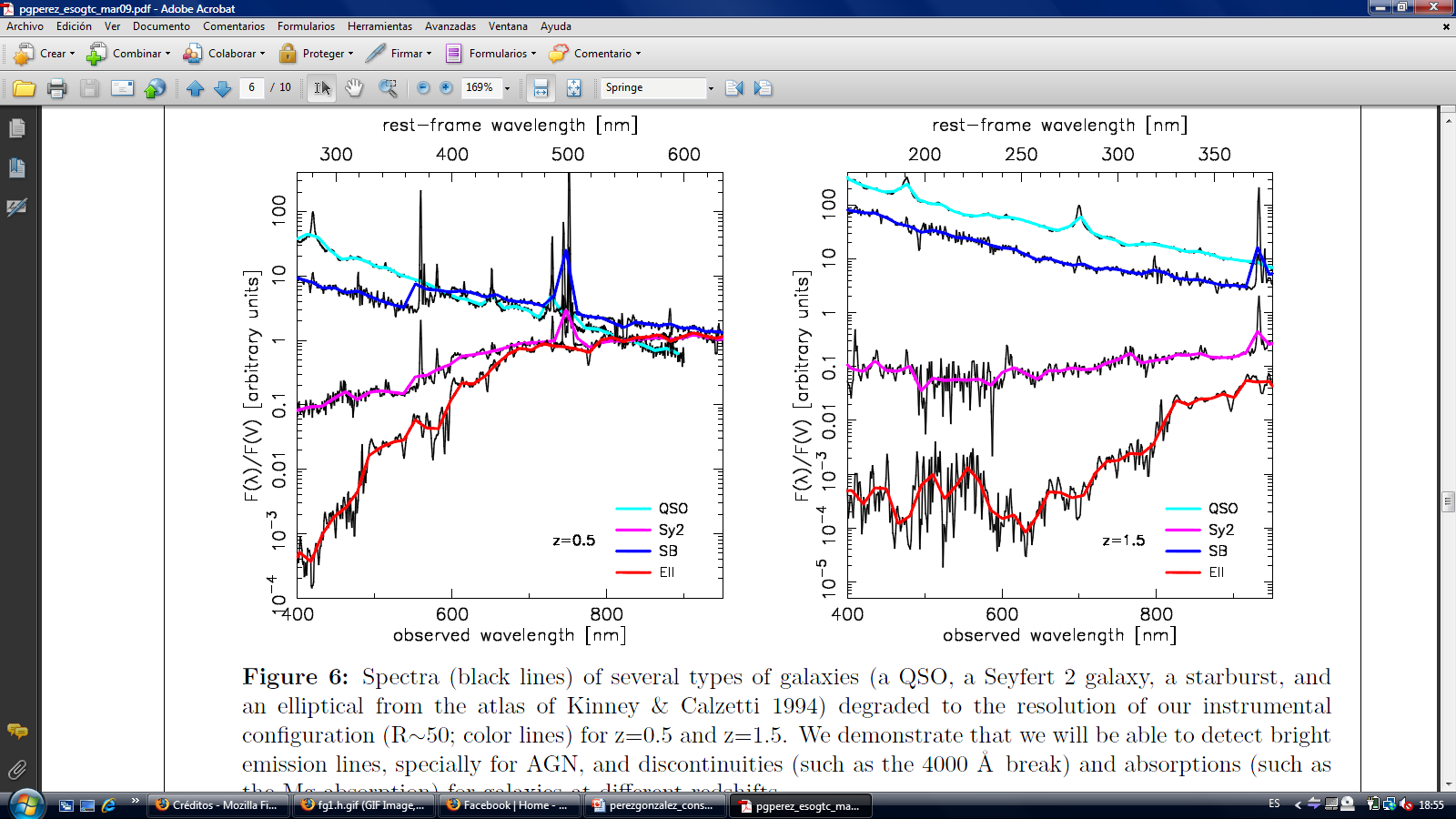 Ellis et al. (2000)
SHARDS: Summary
Main science case: 
 Detection of z>1 ETGs, ages with Mg(UV).
 Examples of other science cases: 
 Balmer breaks and D(4000) for z<1 sources.
 Accurate photo-z’s for all sources in field.
 Stellar population modeling with 25 filters.
 ELGs: star-forming and AGN.
 Program to start in March 2010
 Extension to other fields (such as EGS) with    other telescopes (such as Subaru)?
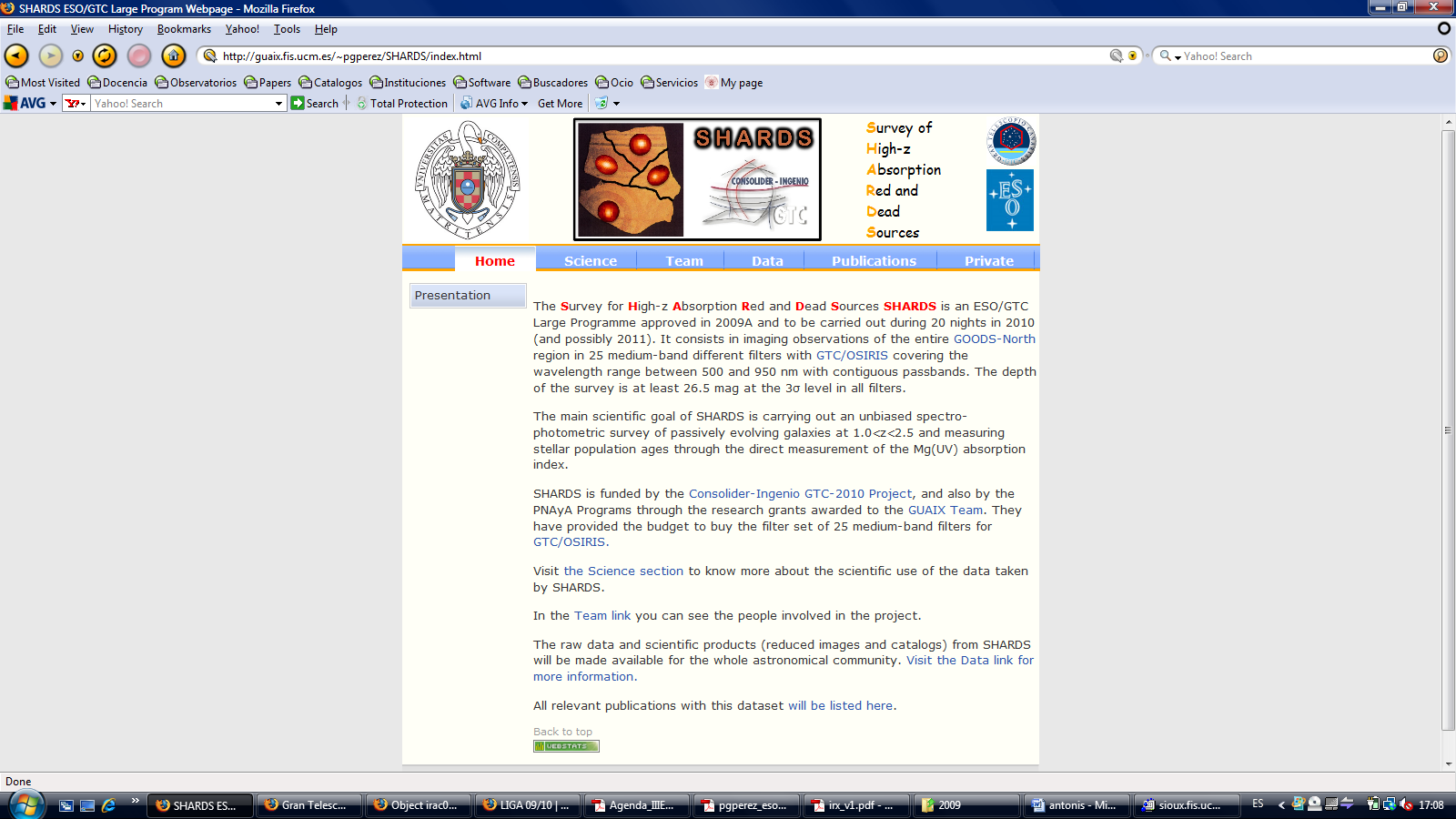 http://guaix.fis.ucm.es/~pgperez/SHARDS
Checking the paradigm: many massive galaxies at z>1!
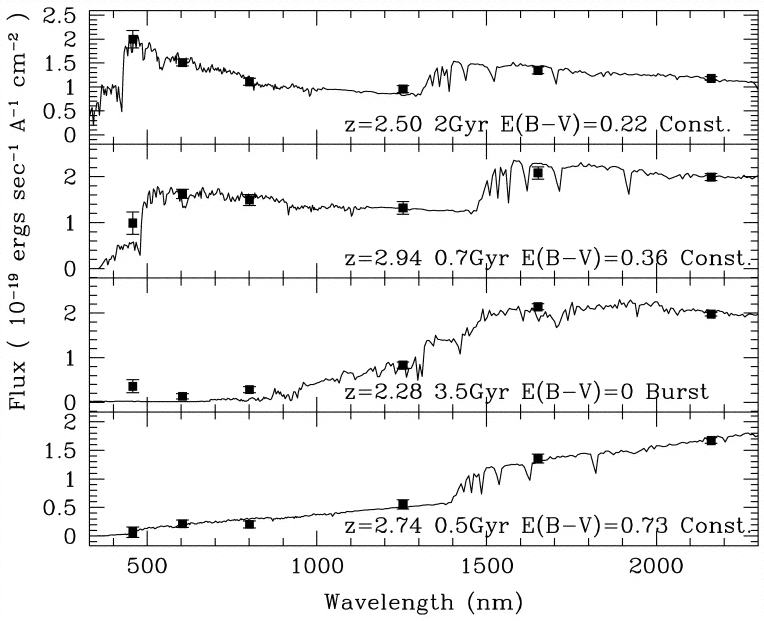 Franx et al. (2003)
Checking the paradigm: many massive galaxies at z>1!
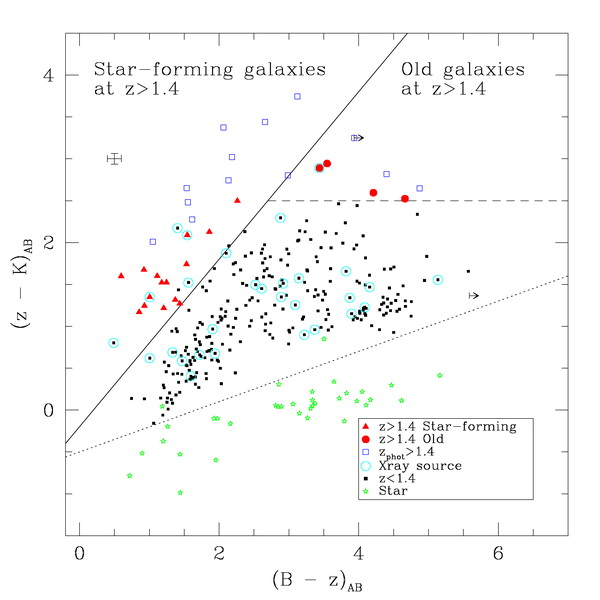 Daddi et al. (2004)
The Mg(UV) spectral index as an age indicator
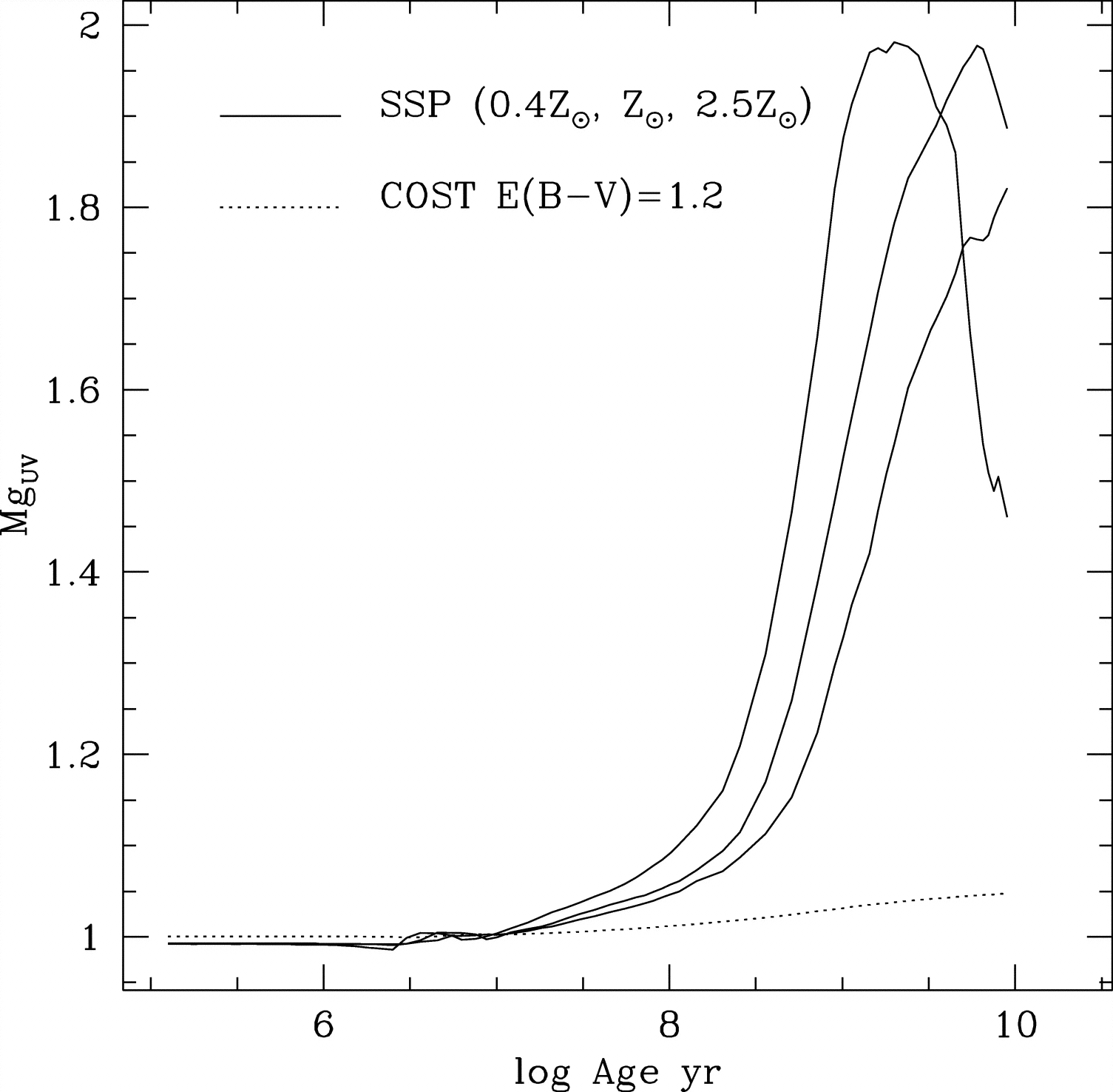 Daddi et al. (2005)
And they are very compact!!!
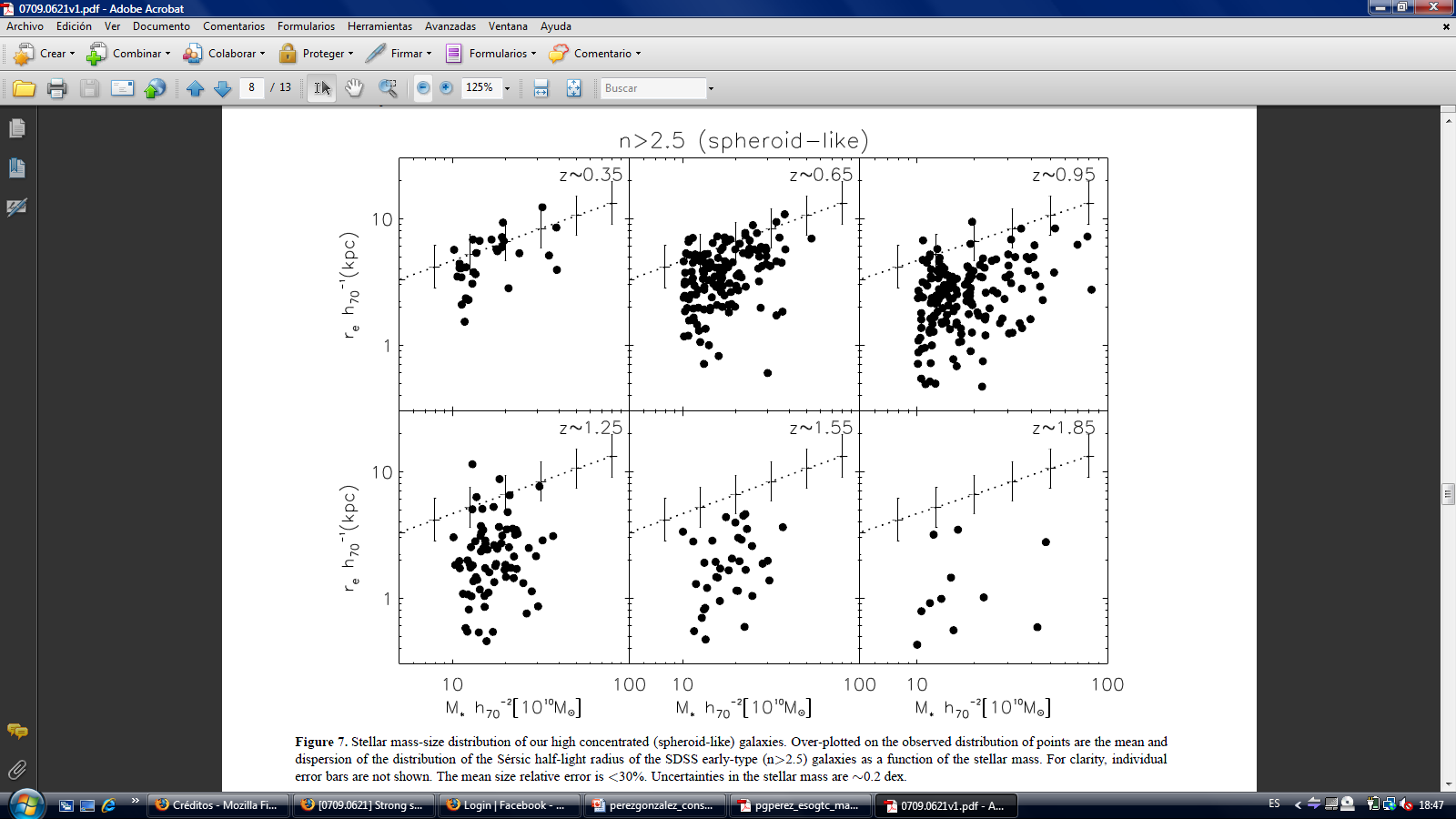 Trujillo et al. (2007)
Checking the paradigm: many massive galaxies at z>1!
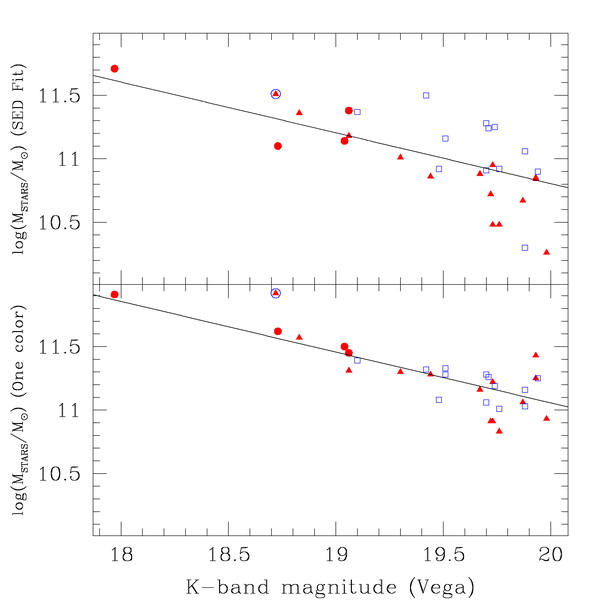 Daddi et al. (2004)
Characterizing red and dead galaxies
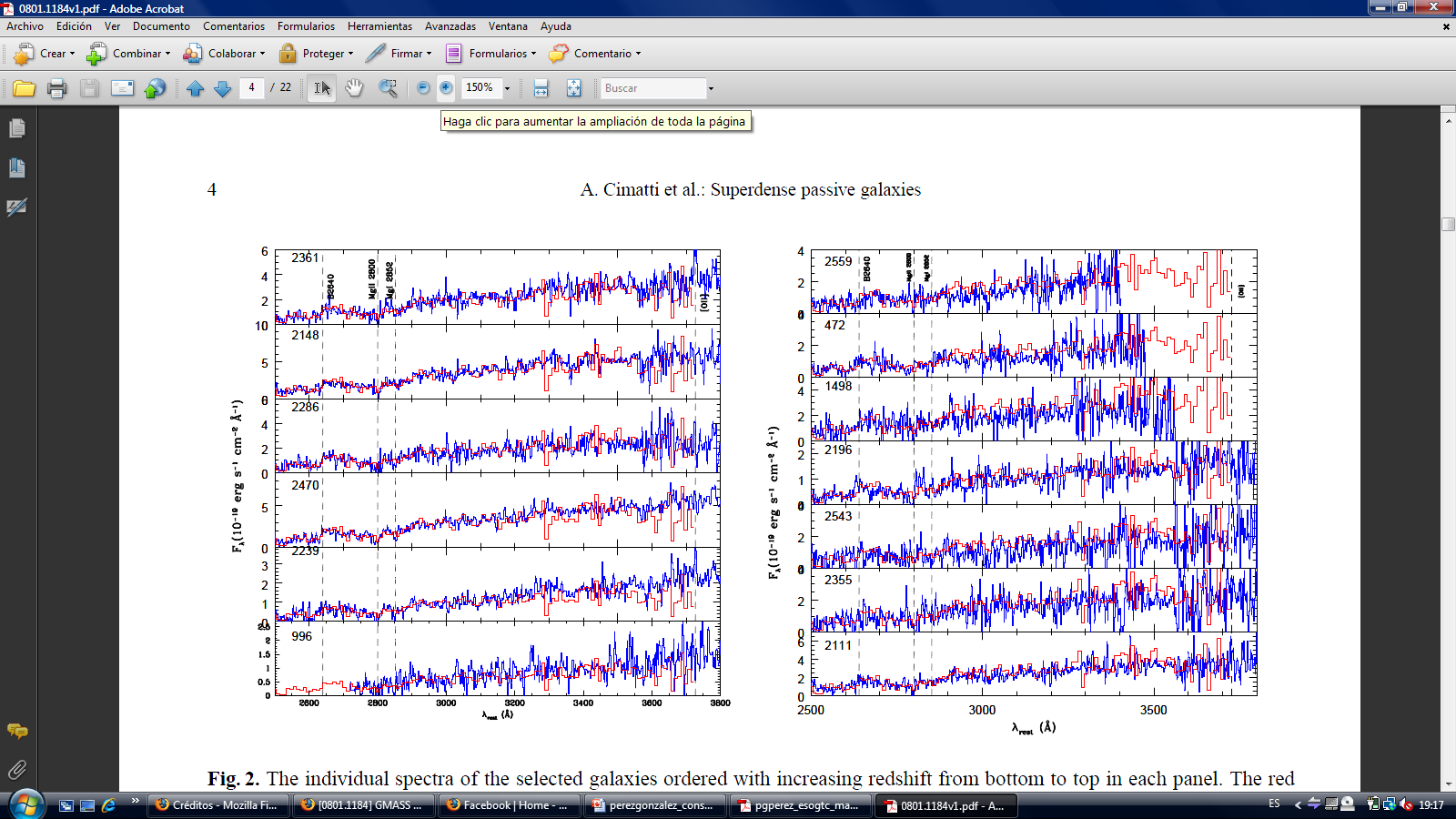 Cimatti et al. (2008)
Characterizing red and dead galaxies
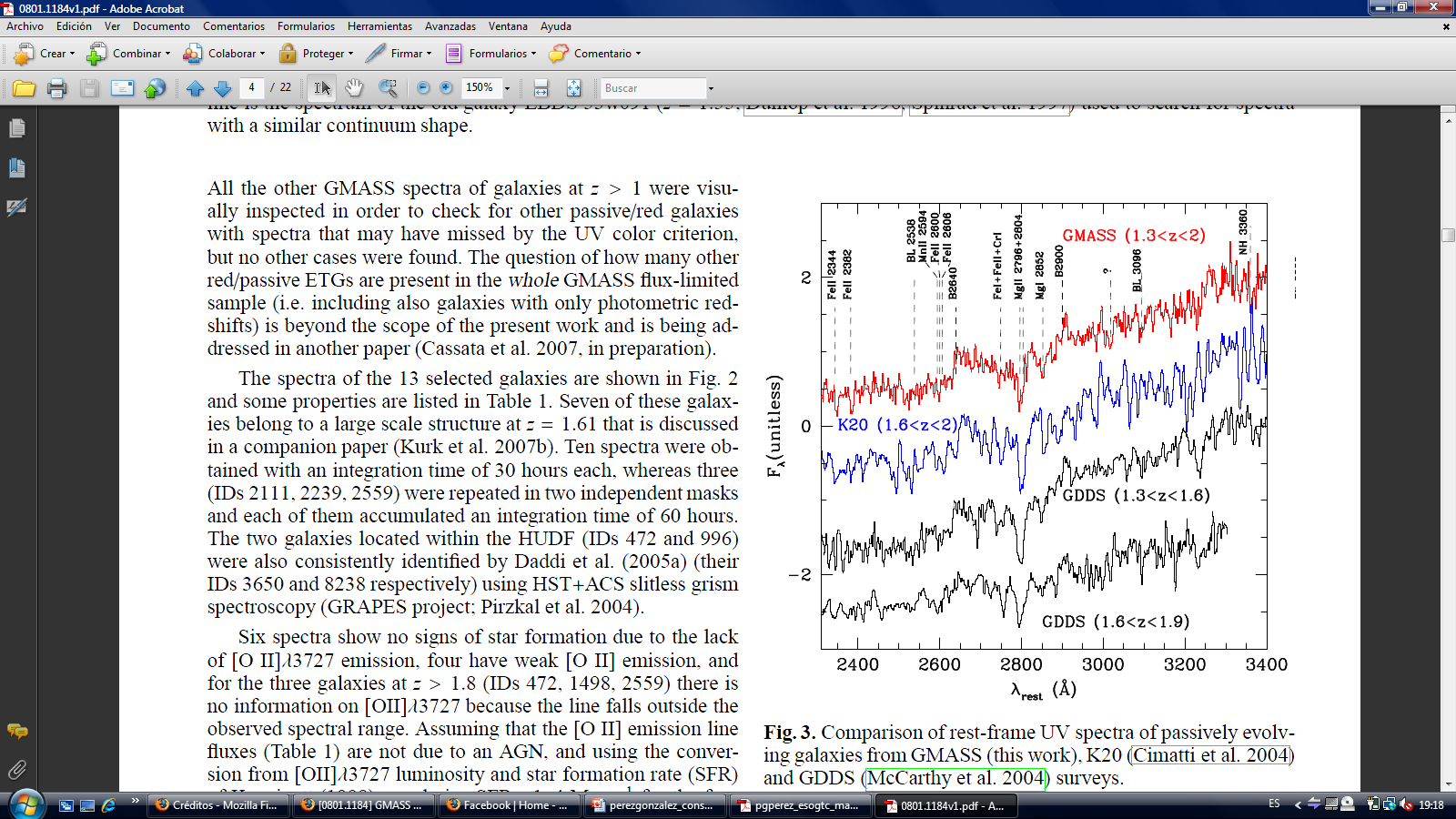 Cimatti et al. (2004)
Cimatti et al. (2008)
McCarthy et al. (2004)
SHARDS: Mg(UV) index with photometry
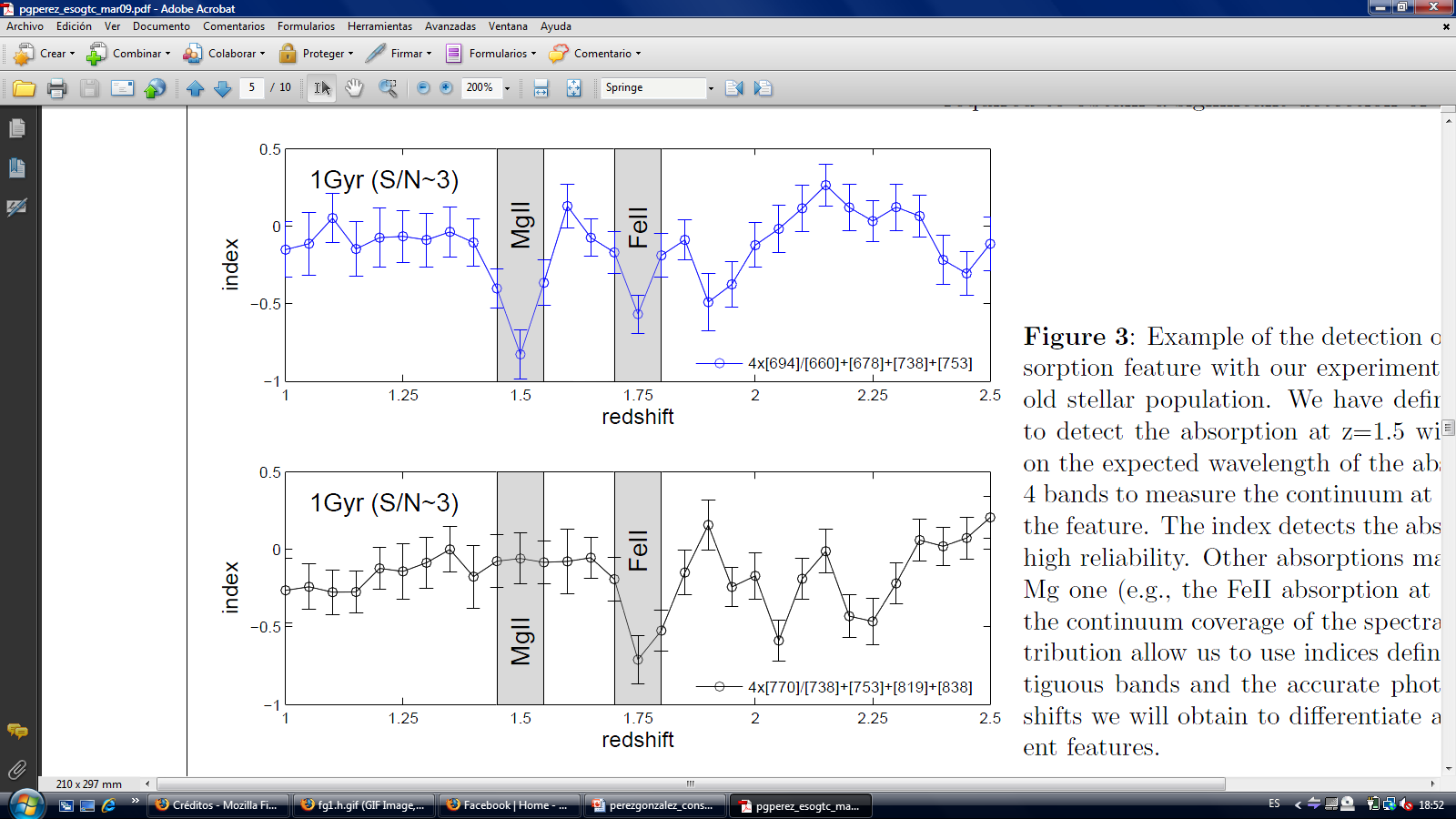 SHARDS: Mg(UV) index with photometry
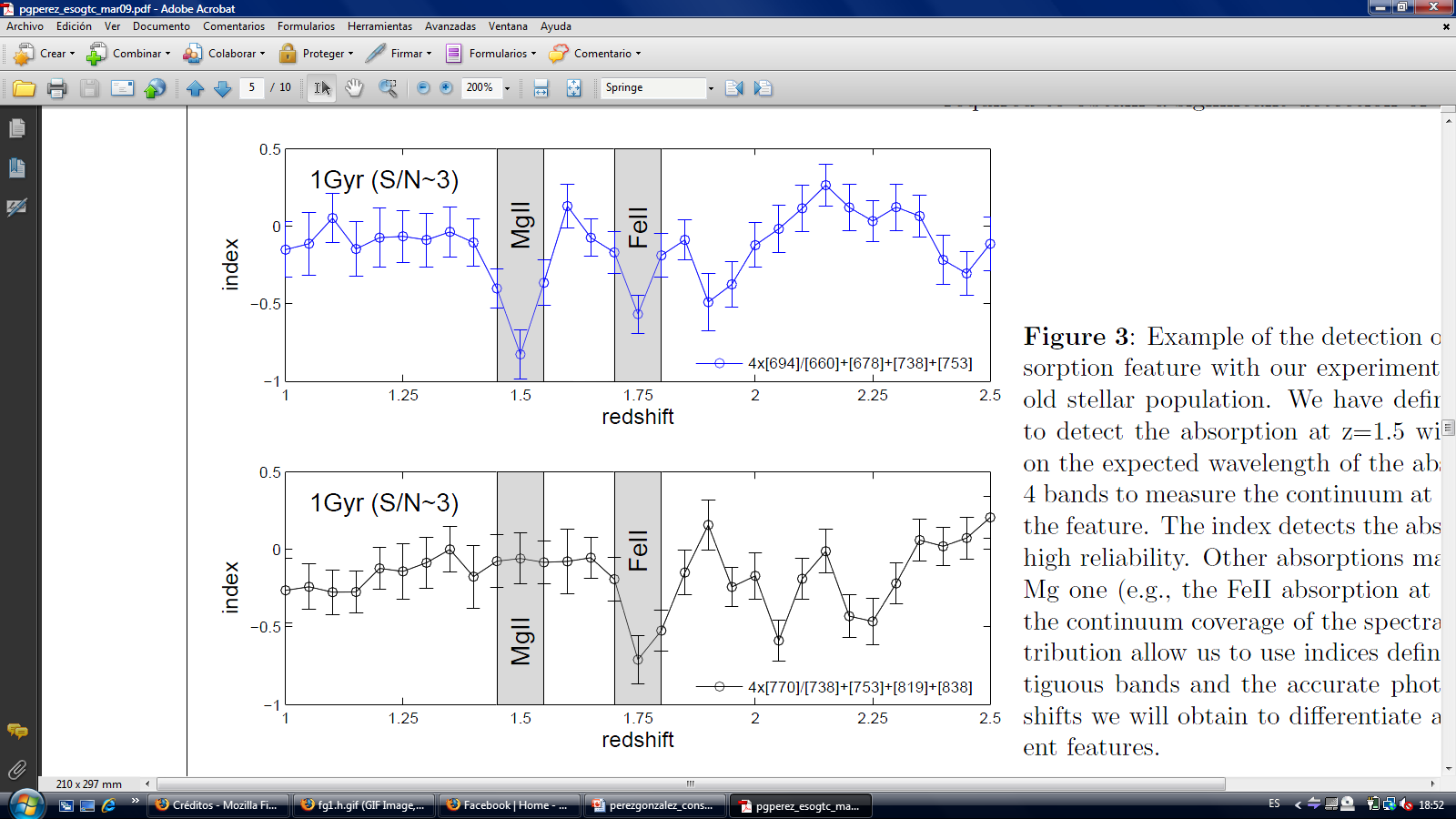 SHARDS: Mg(UV) index with photometry
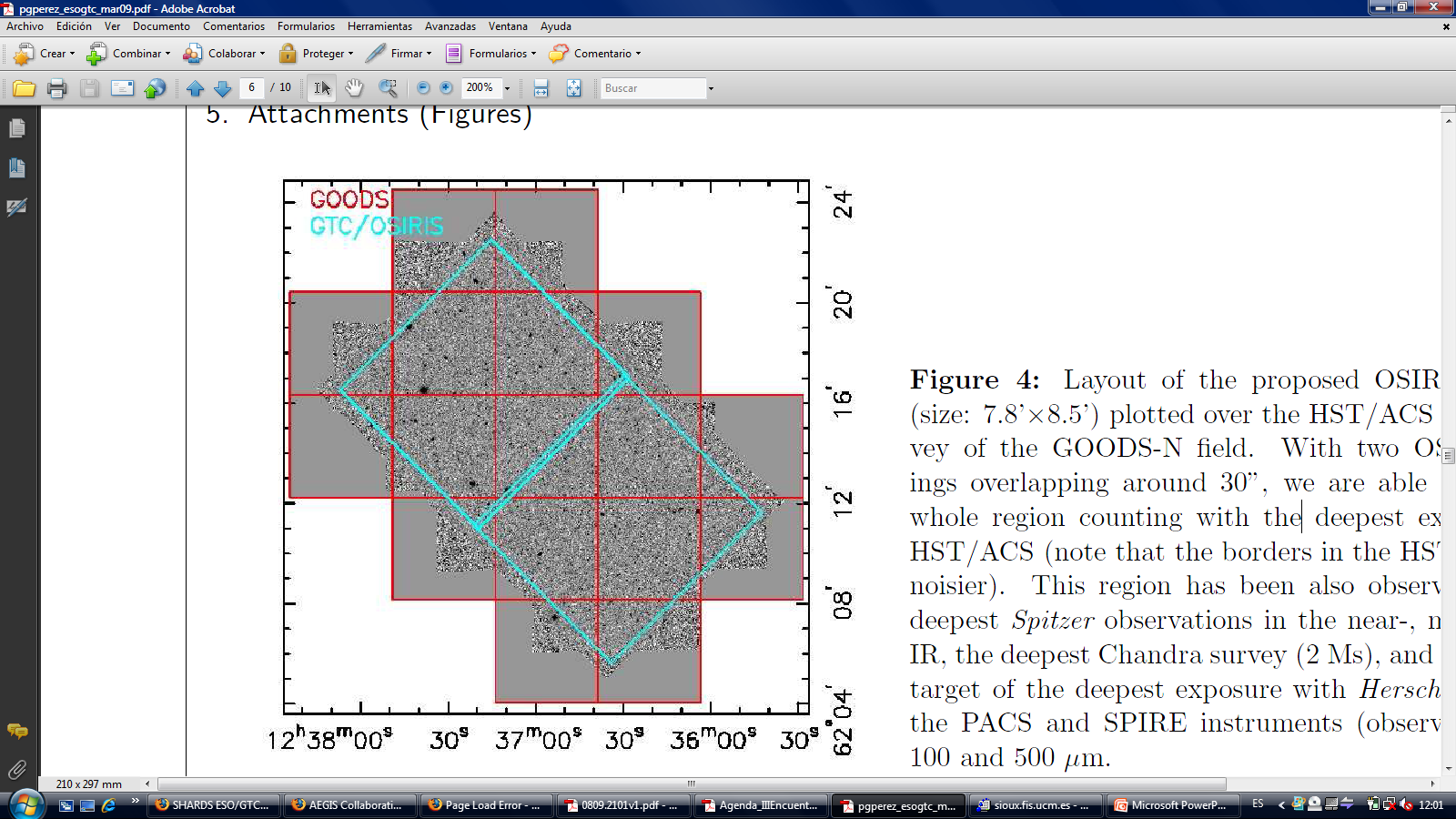